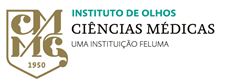 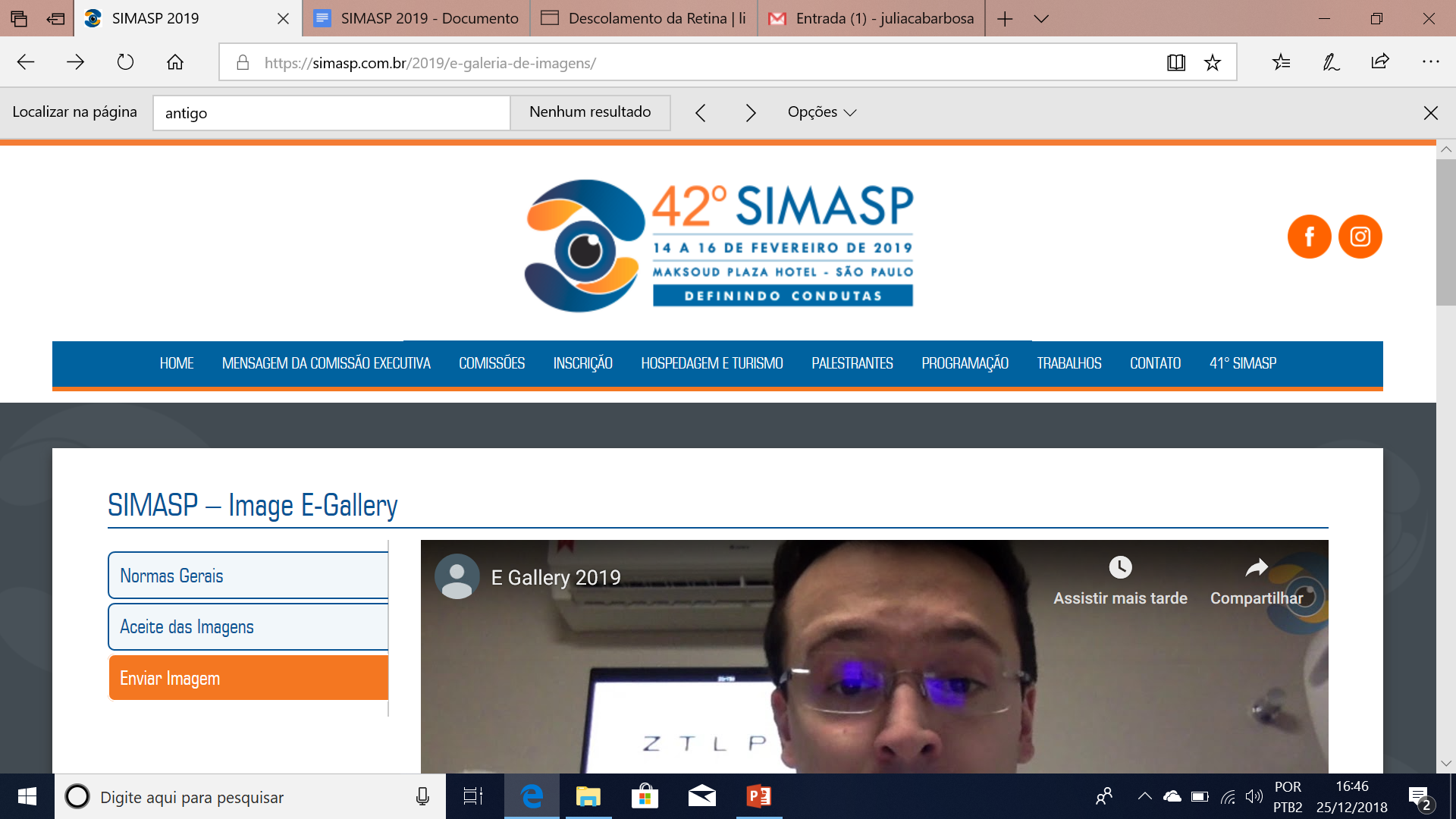 Image E-Gallery

Autoria: Senice Alvarenga Rodrigues Silva

Co-autores: Glauber Coutinho Eliazar, Júlia Carvalho Barbosa, Mariana Carvalho Barbosa, Frederico de Miranda Cordeiro, Carolina Serpa Braga, Paulo Henrique de Miranda Cordeiro

Instituto de Olhos Ciências Médicas (IOCM) – Belo Horizonte/MG

Resumo/ Descritivo:

A delicadeza dos processos ciliares, zônulas e cristalino in vivo após iridodiálise traumática.
OD
OE
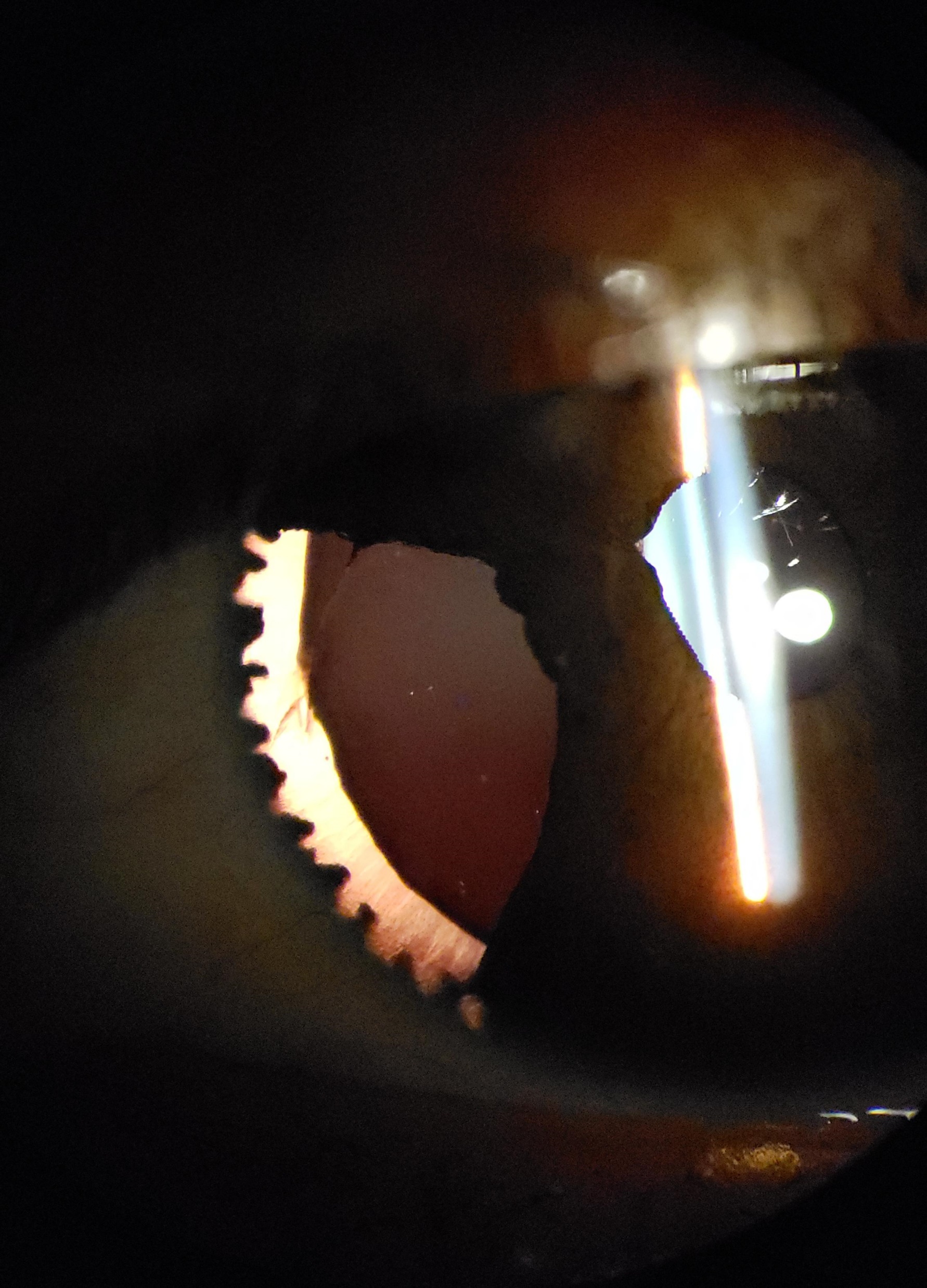